Digital turn: how to make your school more digitalSanta Cruz 12-18 Gennaio 2020cinzia silocchipaola menegazzostefania della sciuccavalentina fochi
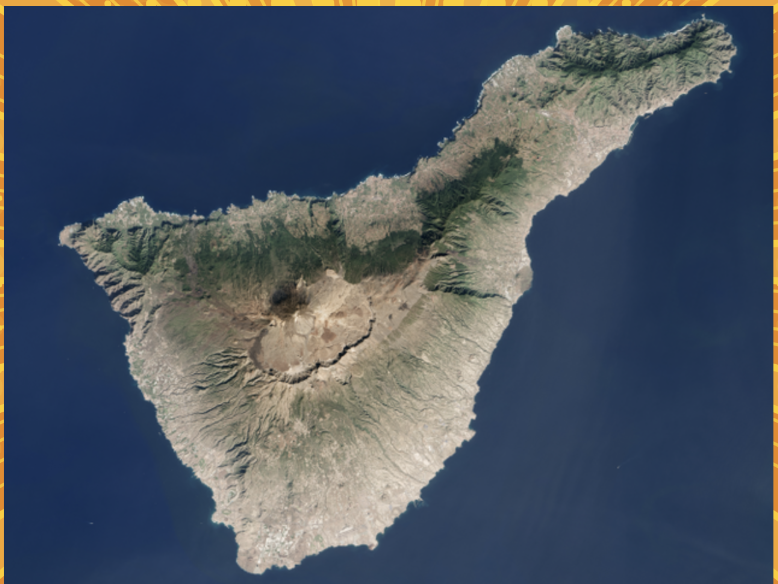 NOVE PAESI PRESENTI:
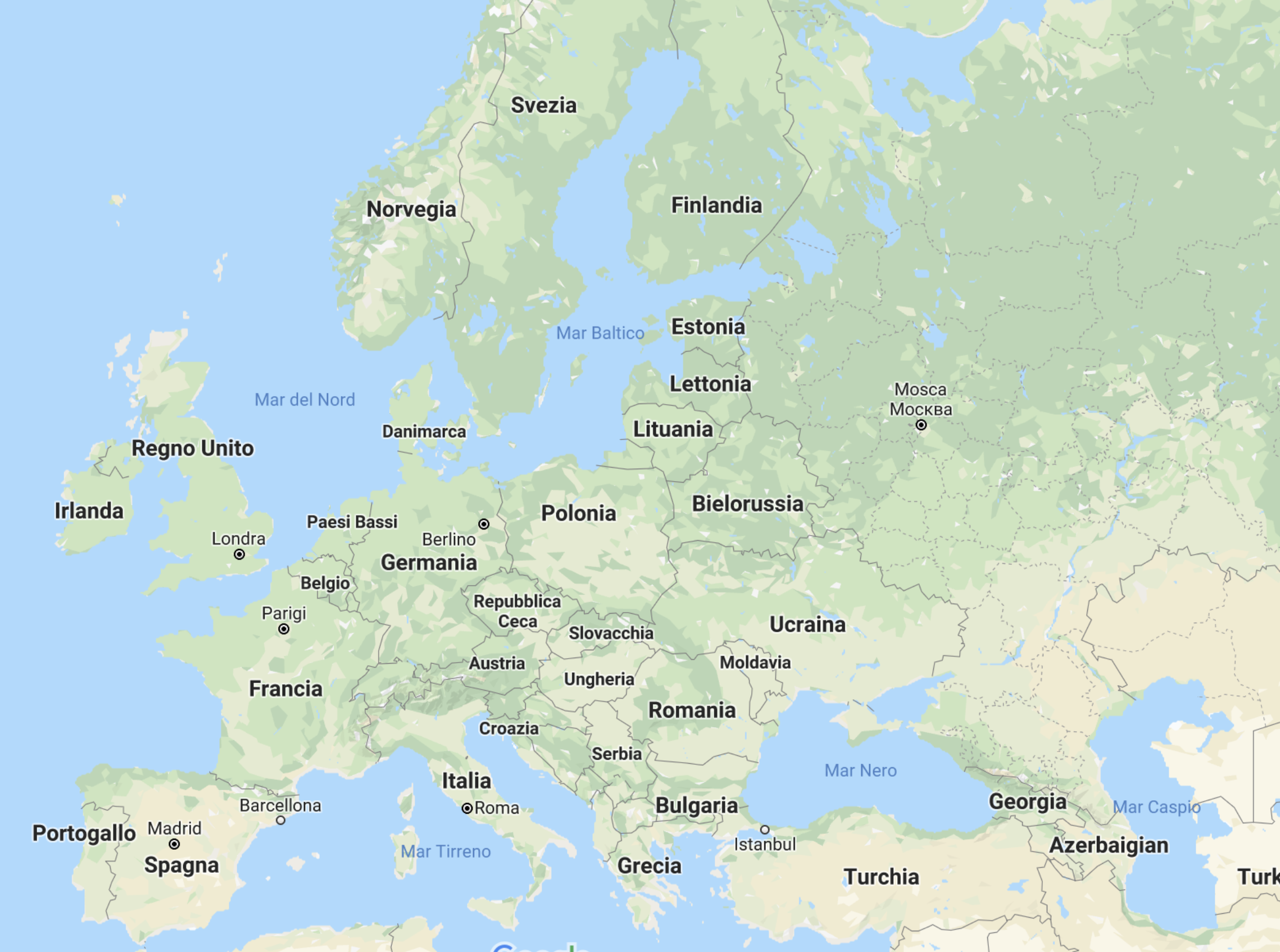 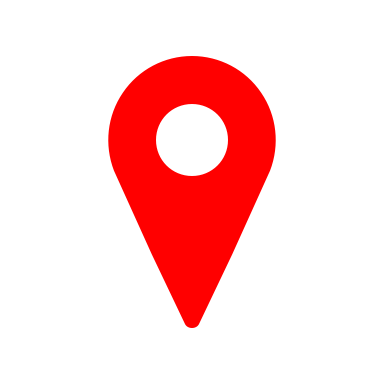 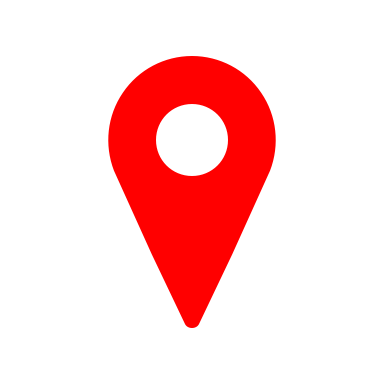 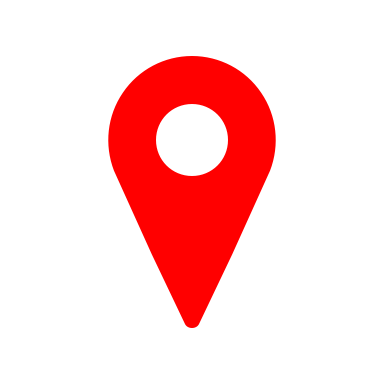 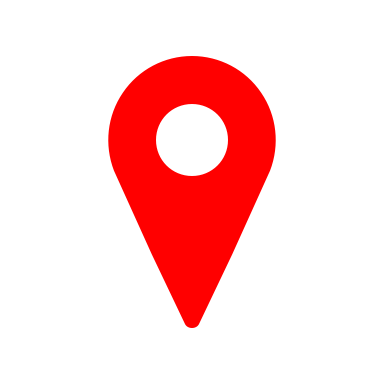 Slovenia
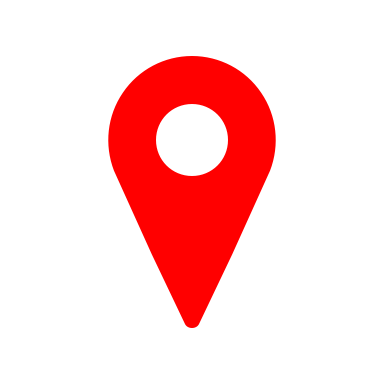 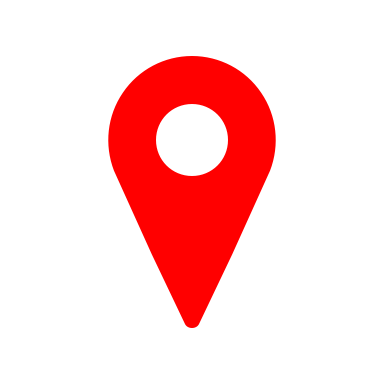 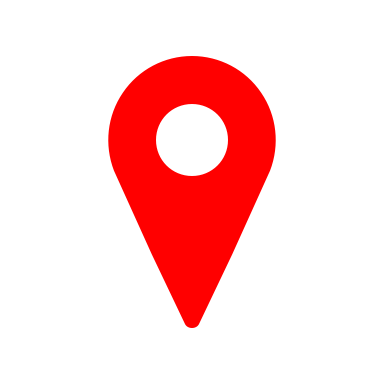 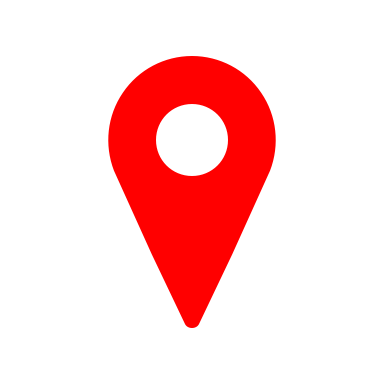 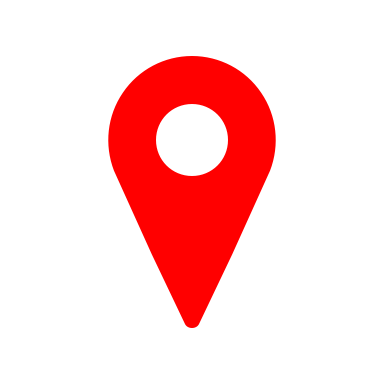 [Speaker Notes: Nove paesi europei presenti per un totale di 43 docenti partecipanti; ordini di scuola rappresentati tutti dalla materna alle superiori.]
OBIETTIVO DEL CORSO:
progettare
 il DIGITAL TURN 
per la propria scuola
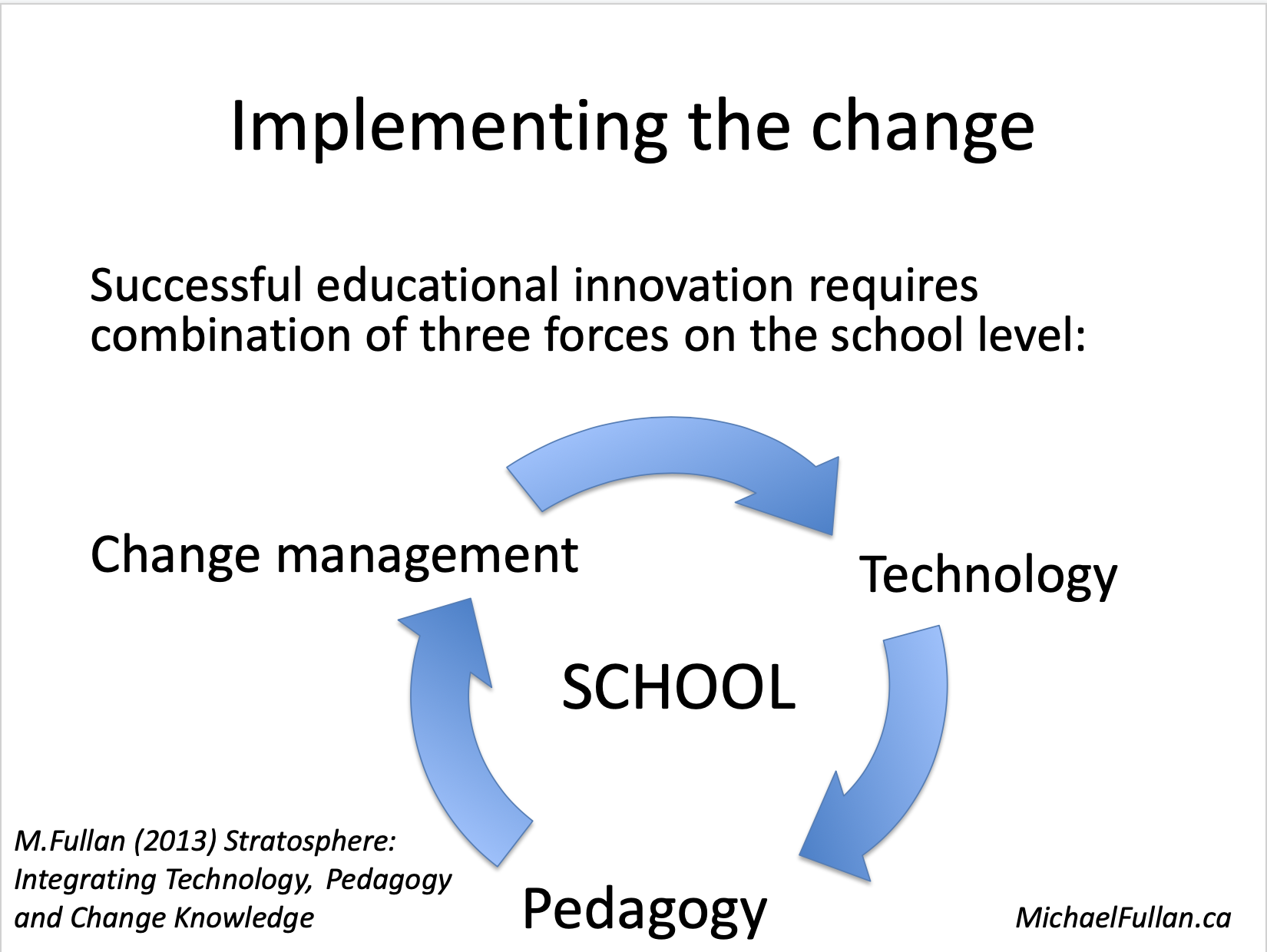 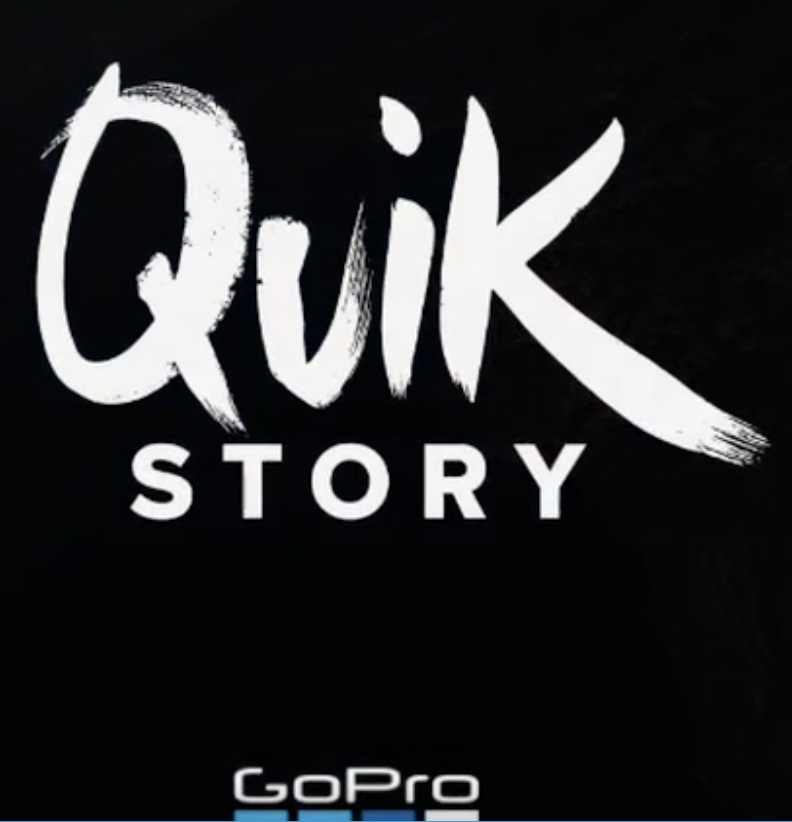 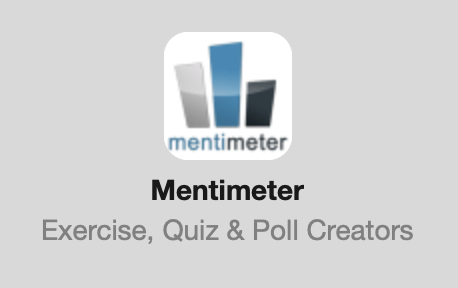 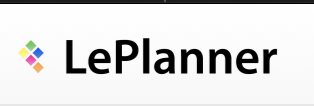 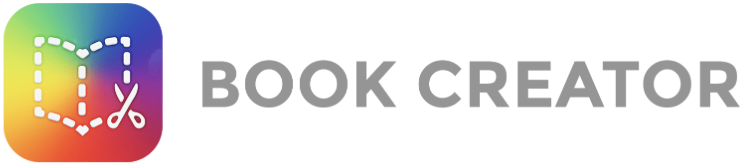 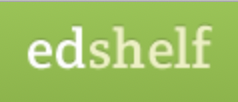 «Technology is just a tool. In terms of getting the kids working together and motivating them, the teacher is the most important». Bill Gates
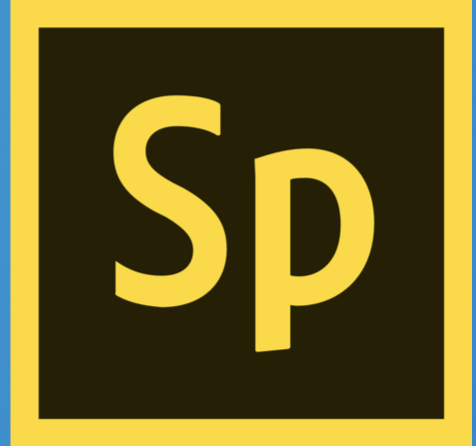 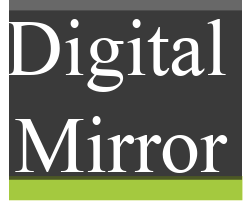 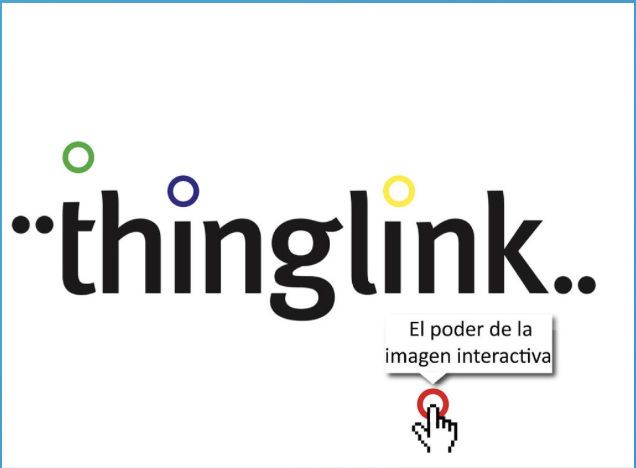 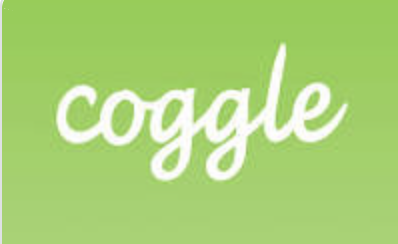 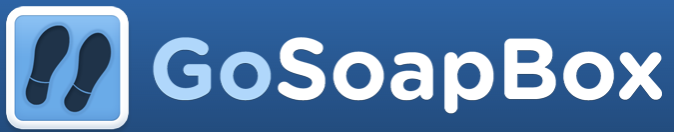 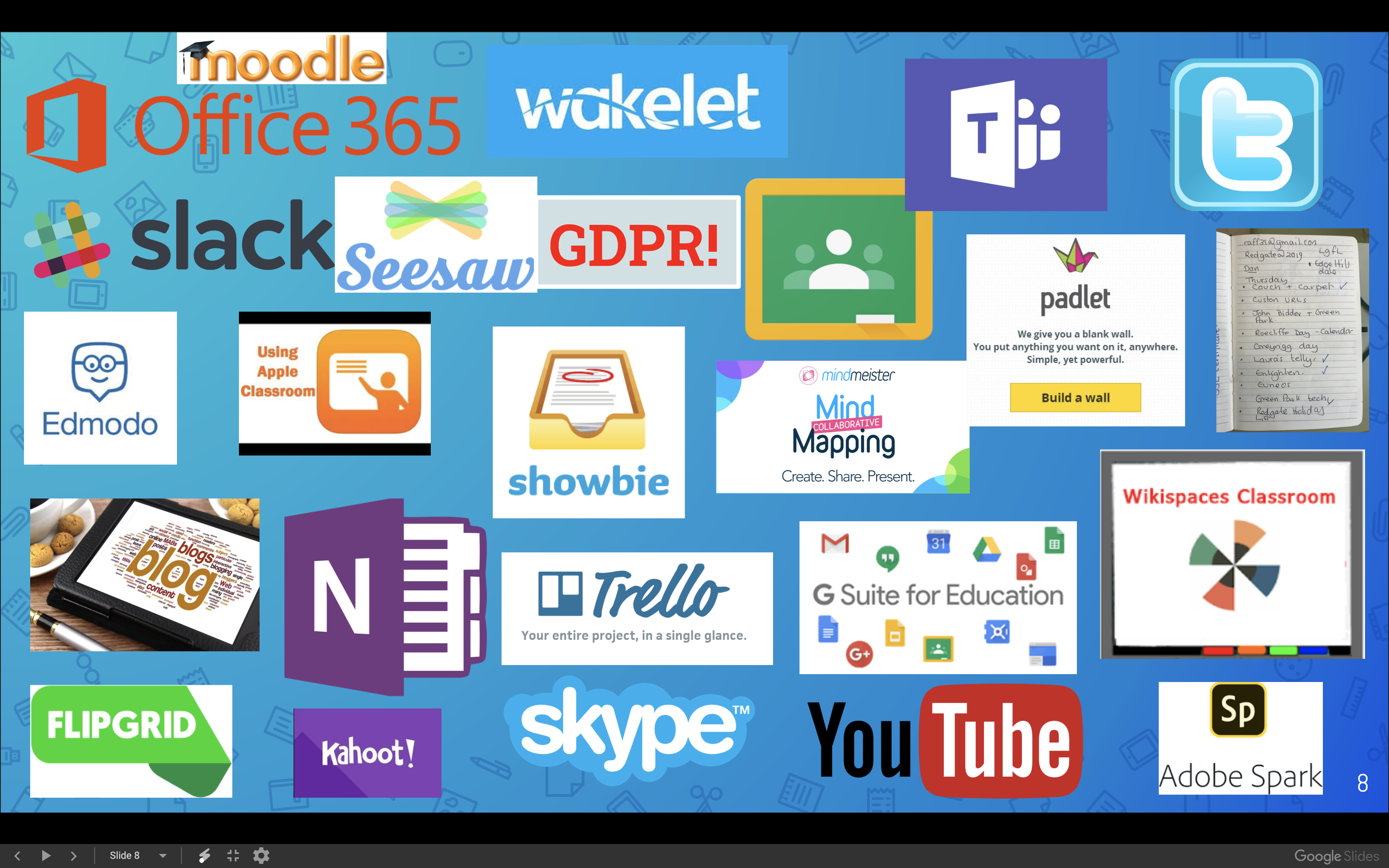 Interactive photo-story of the ITET Mantegna Digital Turn project
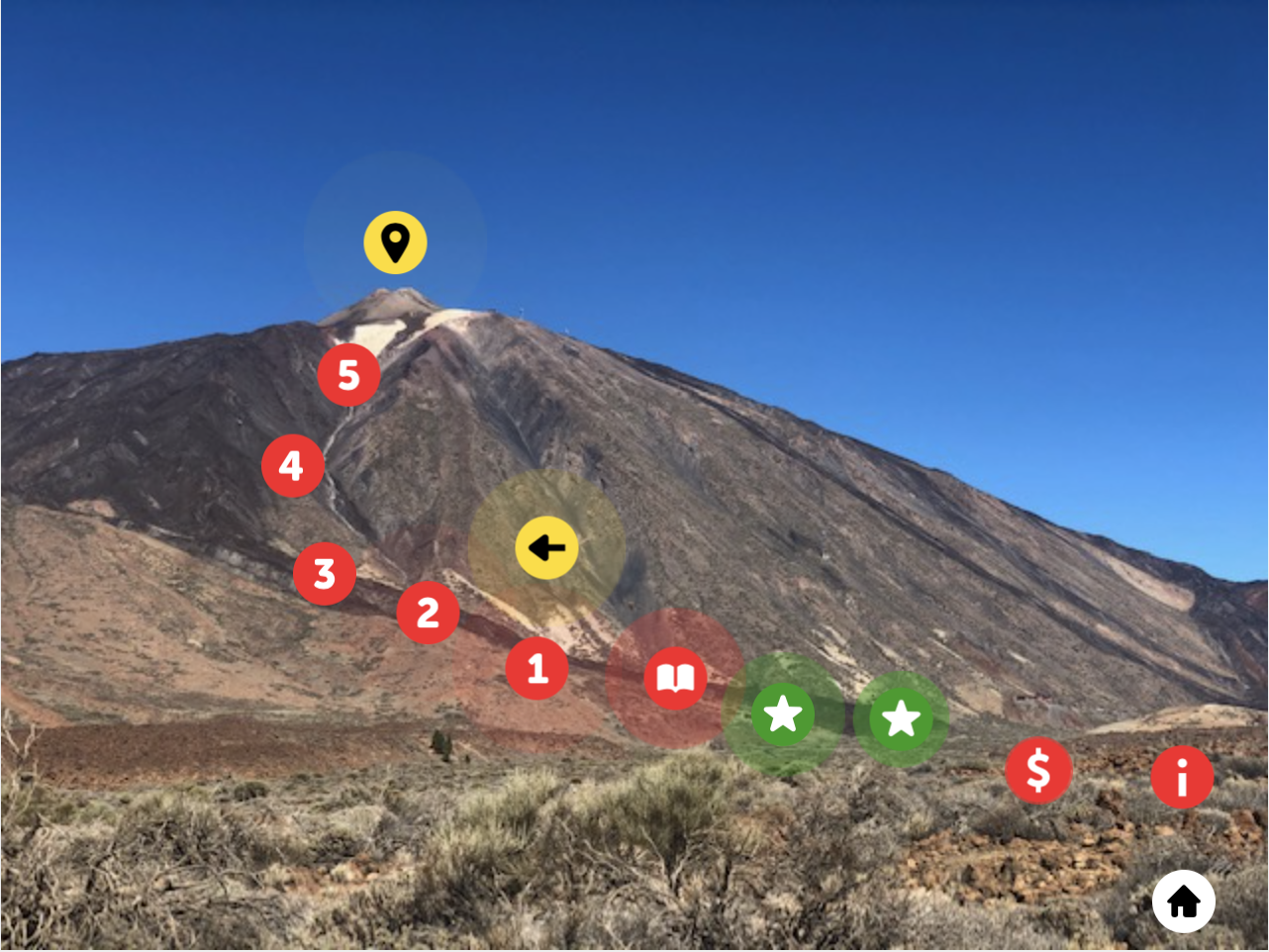 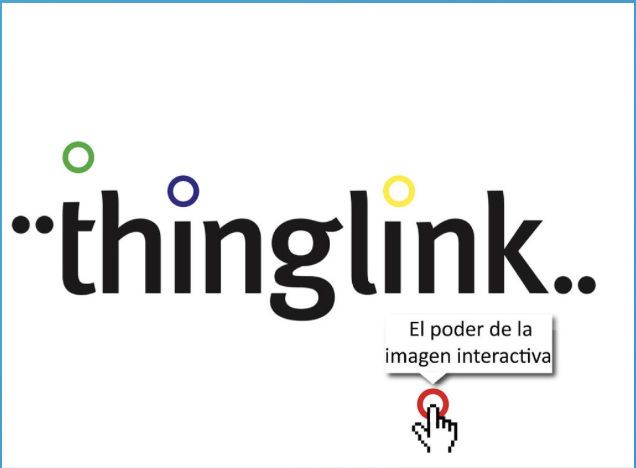 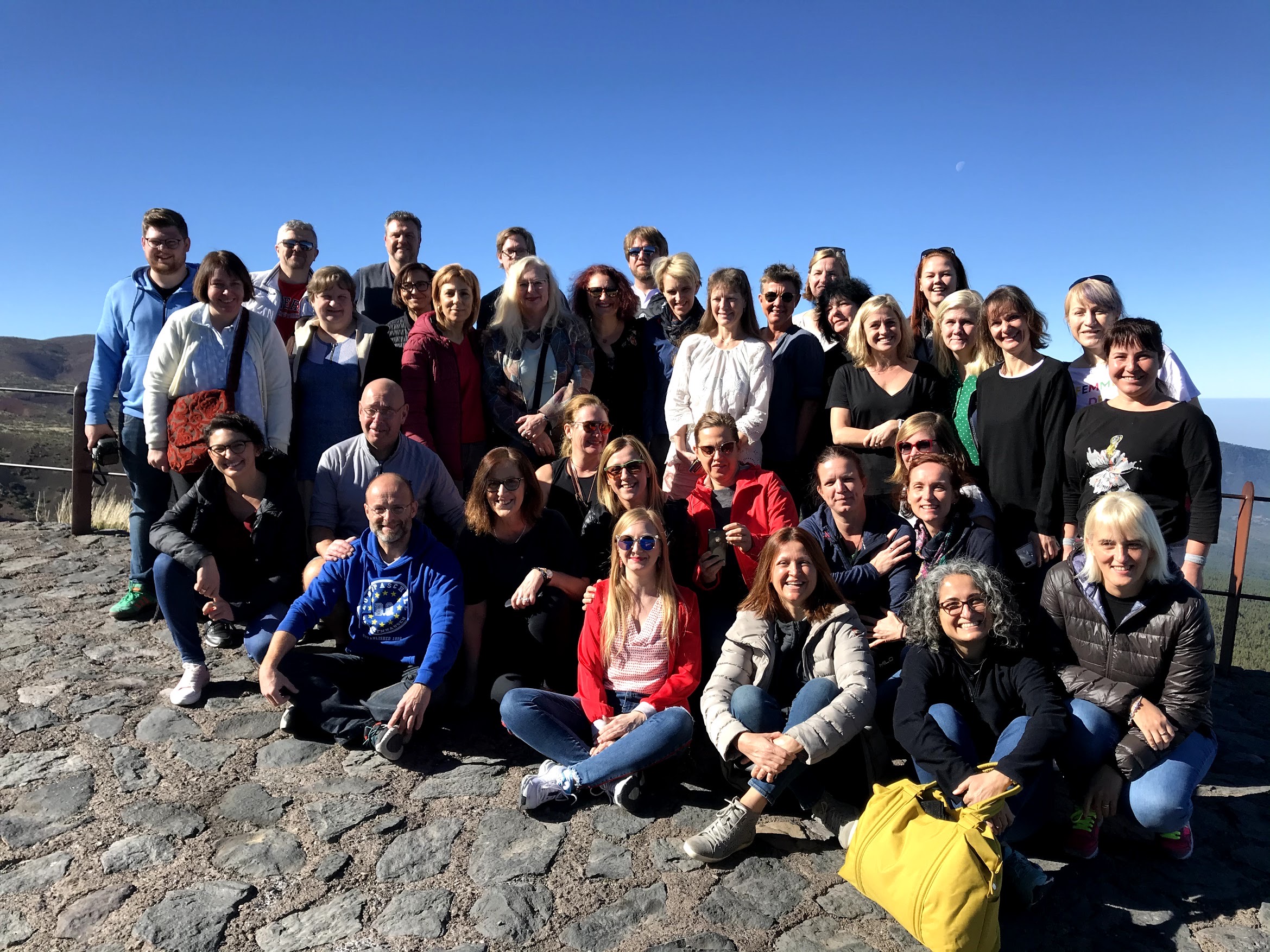 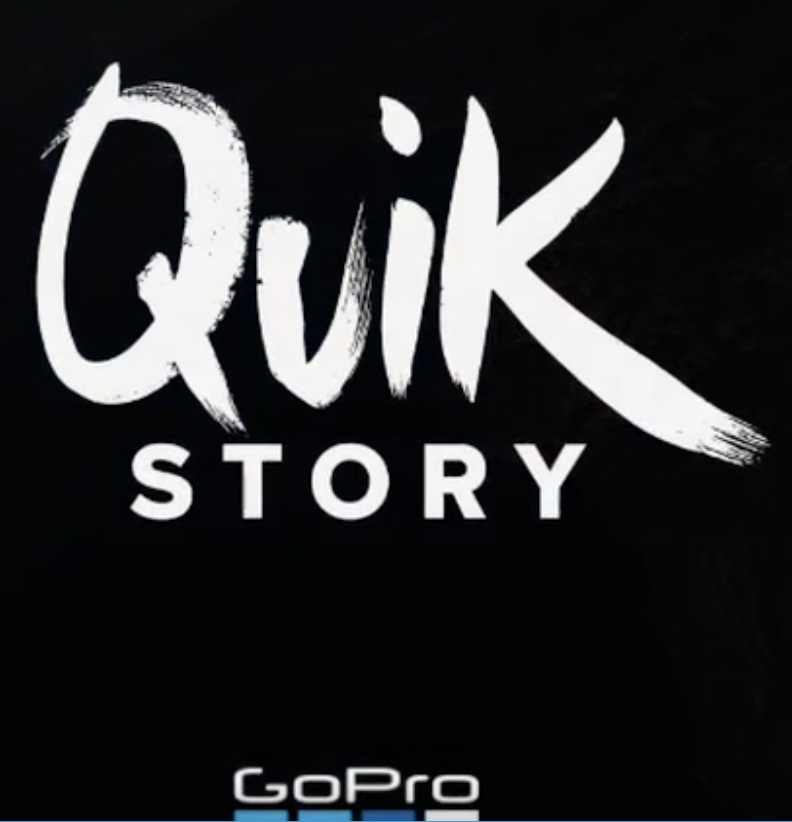 GRAZIE PER L’ATTENZIONE!